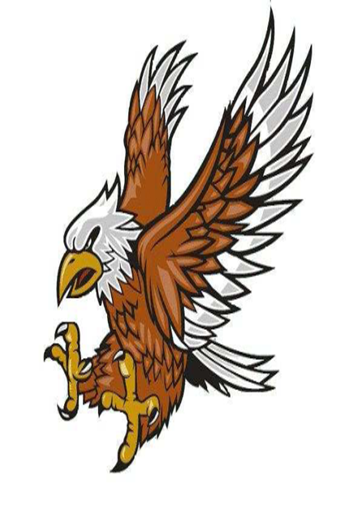 Apollo Middle School
“Soaring Above the Rest”
Apollo Clubs and Activities
STUDENT COUNCIL
GLEE CLUB
AVID
YES (Youth Empowered for Success)
CHEER CLUB
JUNIOR LITERACY COUNCIL
WEIGHT-LIFTING CLUB
NATIONAL JUNIOR HONORS SOCIETY
APOLLO CONGRESS
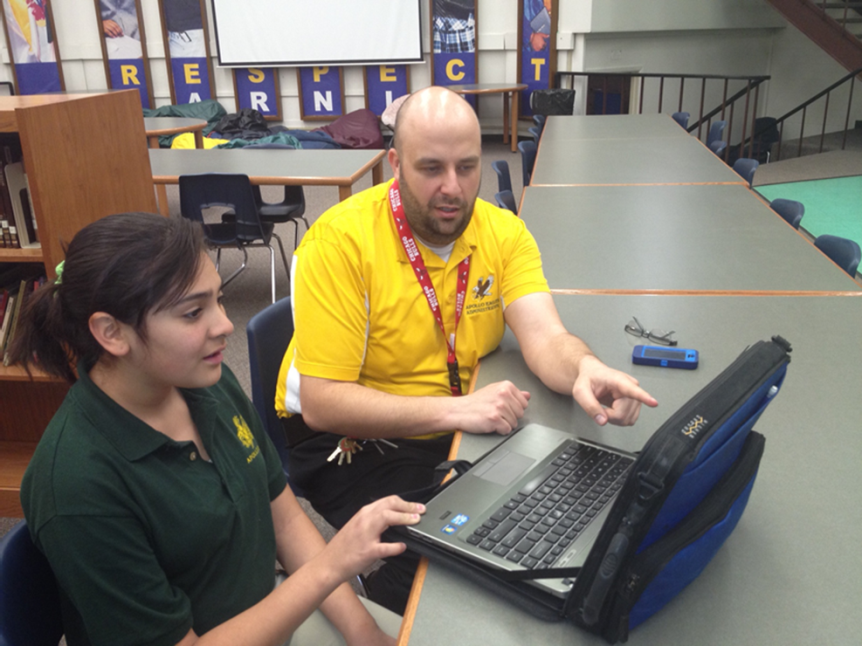 Apollo Tutoring
University of Arizona Tutors
Tutoring for all grades & content
LEADS Tutoring
For specific help in Math or Reading
Tutoring with Teachers
By appointment
Teacher Office Hours on Posted schedule
Apollo Athletics
Season 1 Sports
Flag Football
Volleyball
Cross Country

Season 2 Sports
Boys Basketball
Girls Soccer
Season 3 Sports
Boys Soccer
Girls Basketball
Wrestling

Season 4 Sports
Baseball
Softball
Track/Field
Sierra
To 
Apollo!
School to School Transition2014 – 2015
Parent/Administration Meeting
Sierra M.S.
March 18, 2014
5:00 PM

Welcome to all Students and Families coming to Apollo M.S. in the 2014-2015 School Year!
Presentation to Current Apollo Students
Student Relations Team presentations/talks with 
current 6th and 7th grade students

March and April
ECAPP Classes
Campus Tours and Team Building
Apollo Campus Tours for Sierra Students at Apollo

Coming in May…
Meet your Administrator Night
Open for students and their families
Guided Tours by student leaders 

Monday May 12th at 5:00 PM
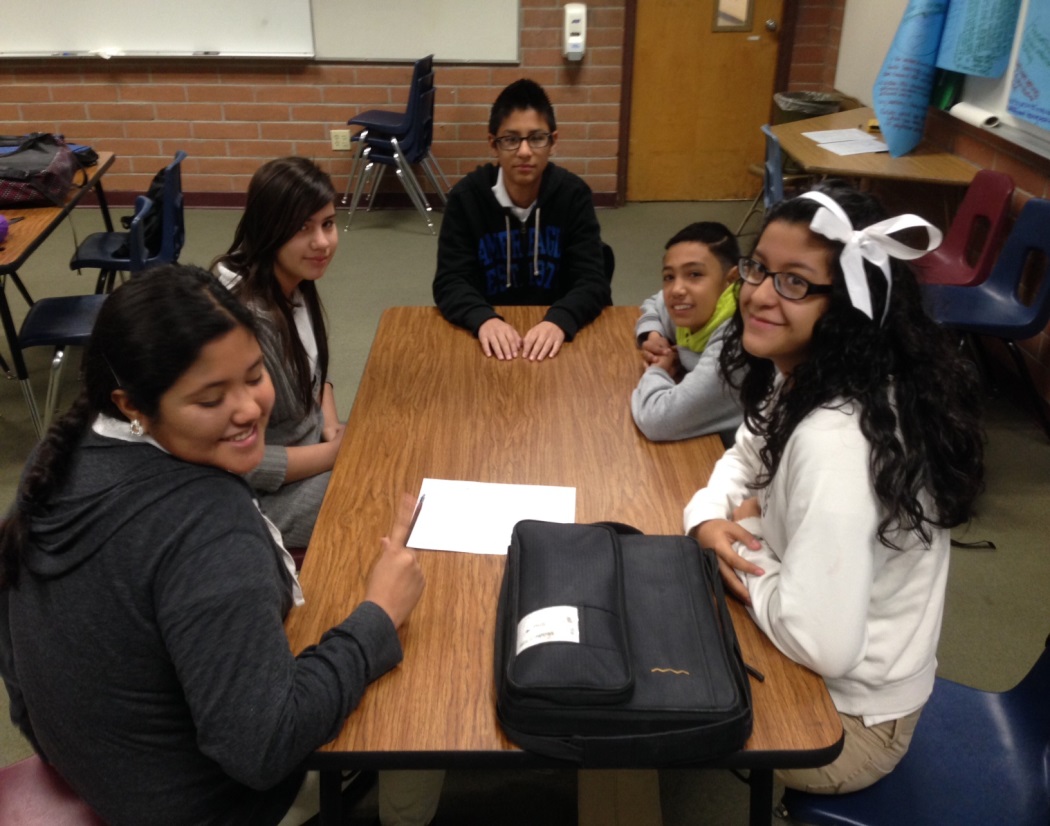 Student Helpers
Student Leaders will be in the hallways during passing periods to guide students to their classes.
Virtual Tours are posted online too!
School Uniforms
White or Forrest Green Collared Polo type shirts
Khaki/Tan/Beige colored shorts, pants, or capri pants
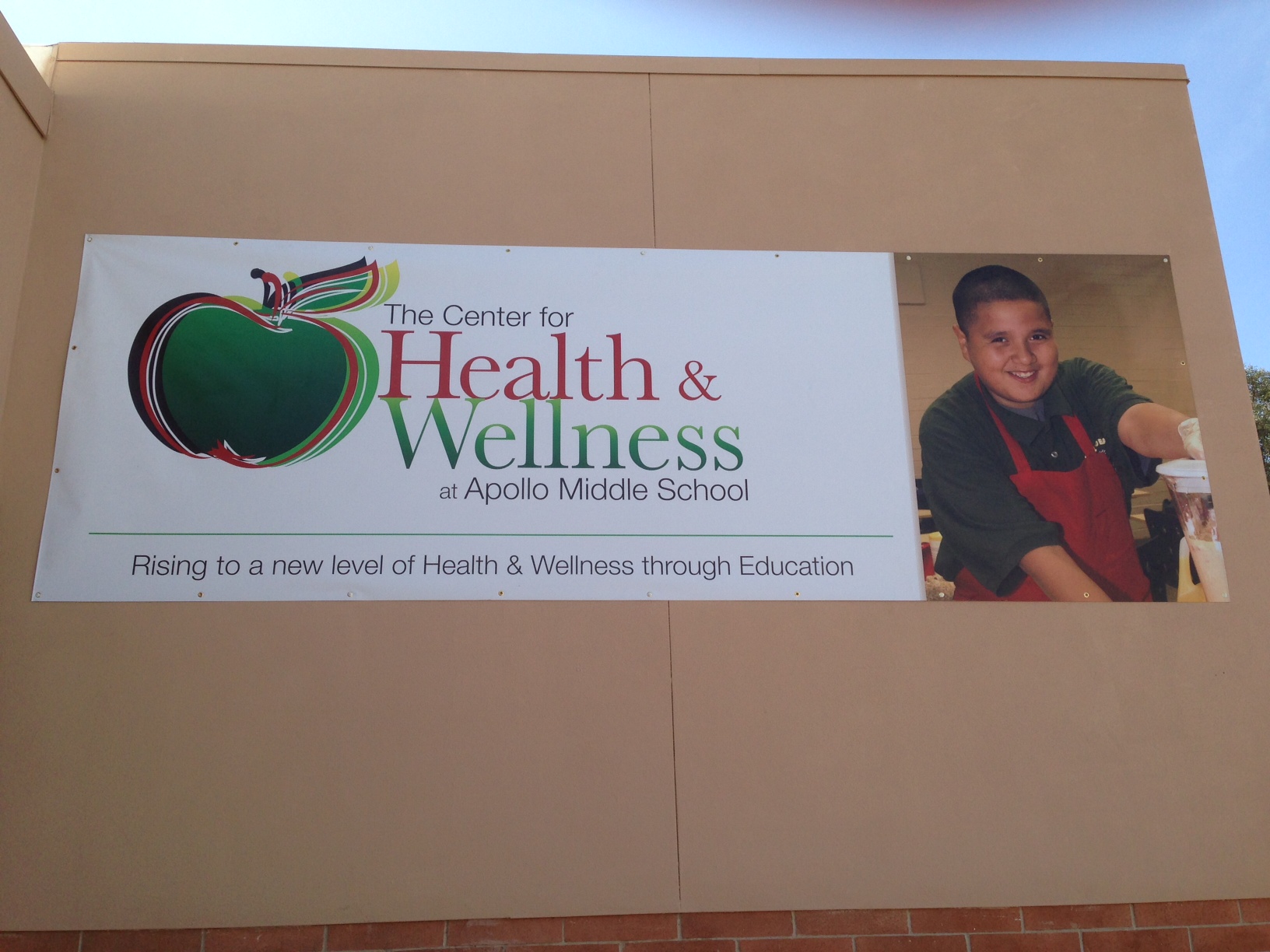 Apollo Center for Health and Wellness
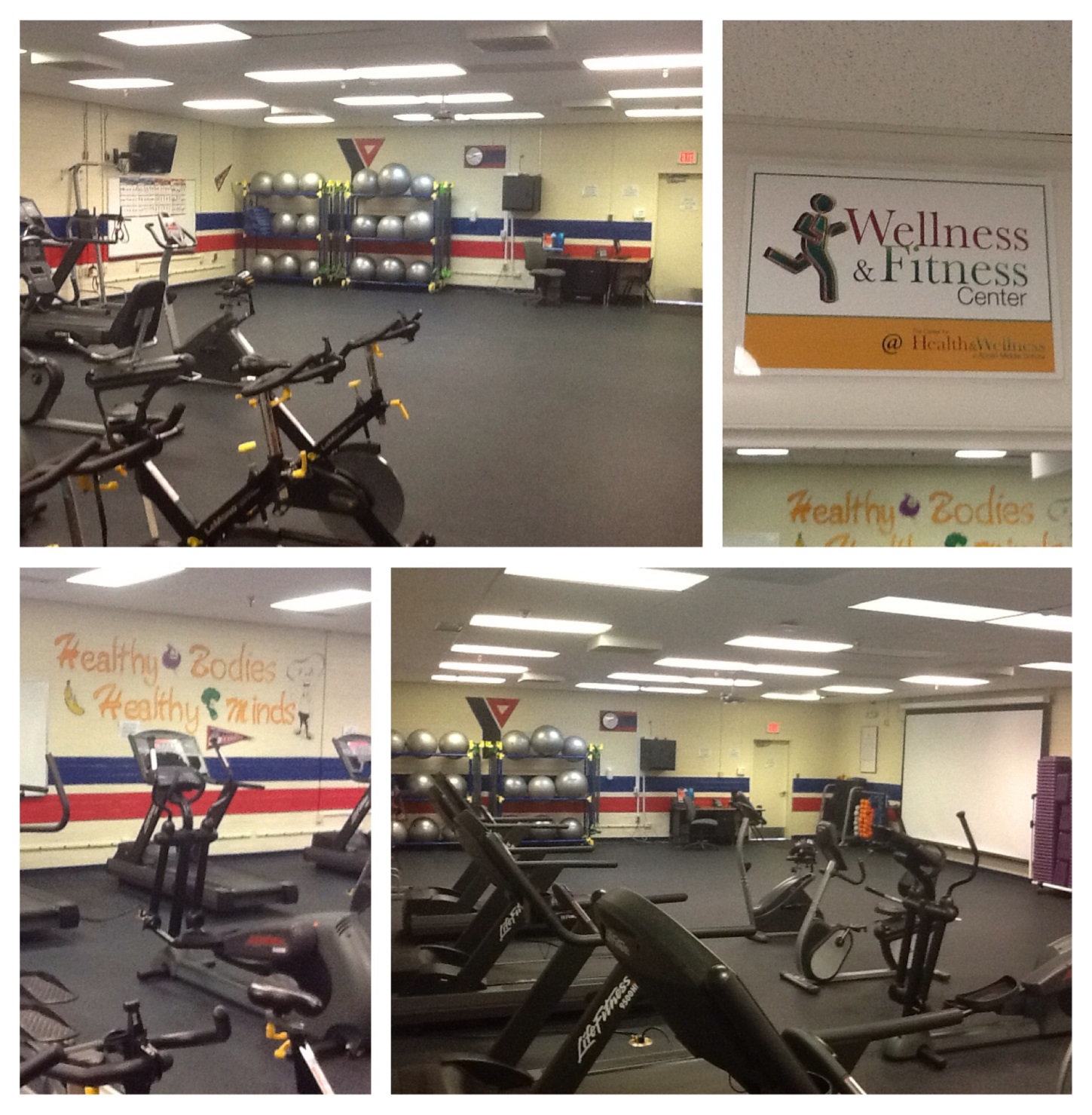 Wellness and Fitness Center
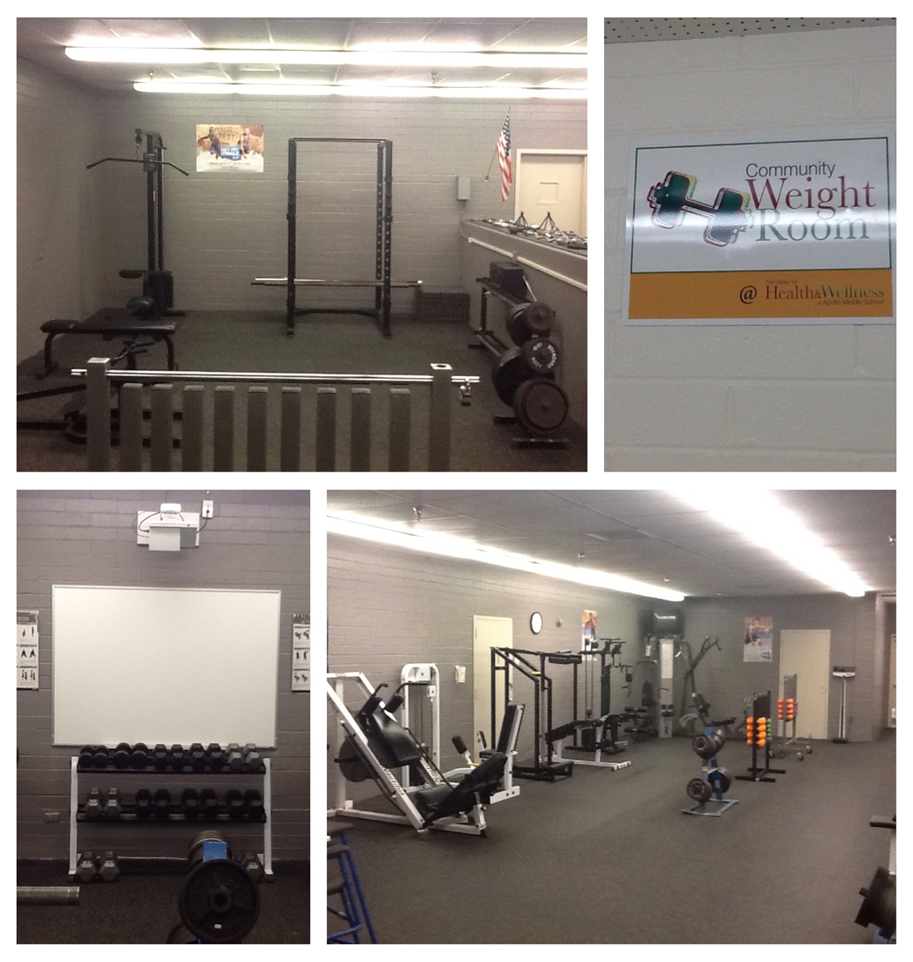 Community Weight Room
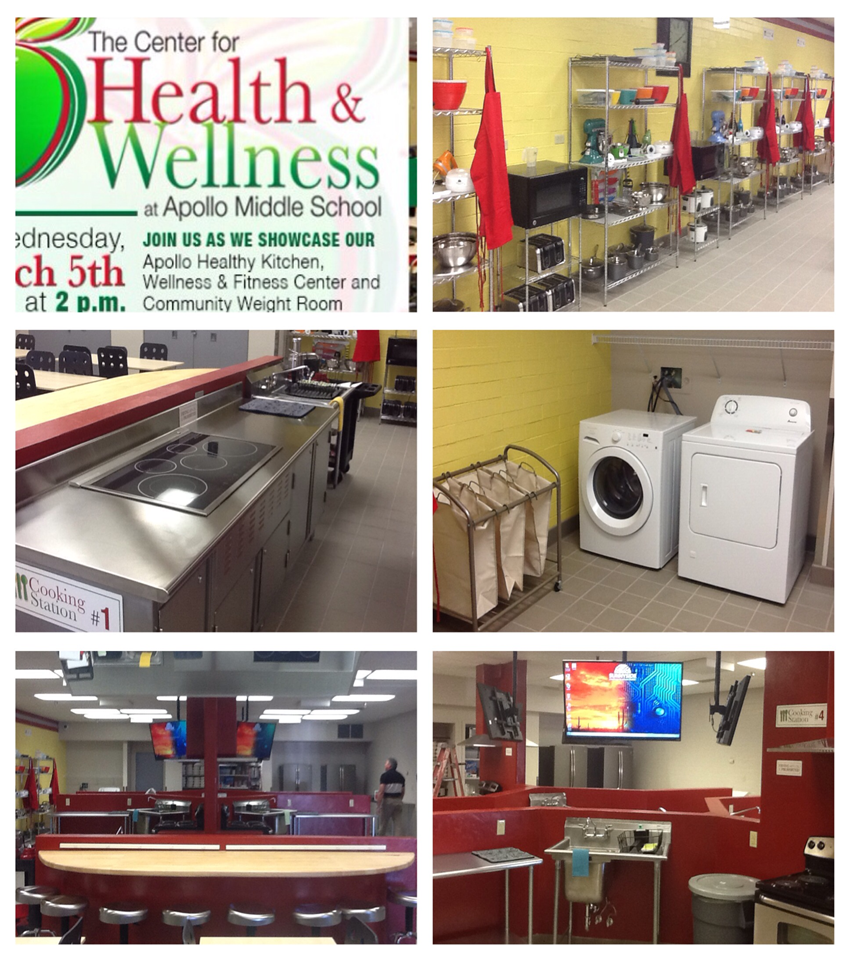 Apollo Healthy Kitchen